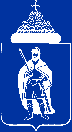 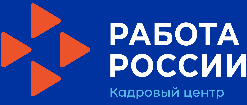 Рязанская
  область
Региональные проекты:от решения проблем – к развитию возможностей
О ходе реализации проекта «Сервис «50+. Цифра»
17 марта 2022
Демидова Анна Викторовна
Директор Государственного
казенного учреждения
Центр занятости населения
Рязанской области
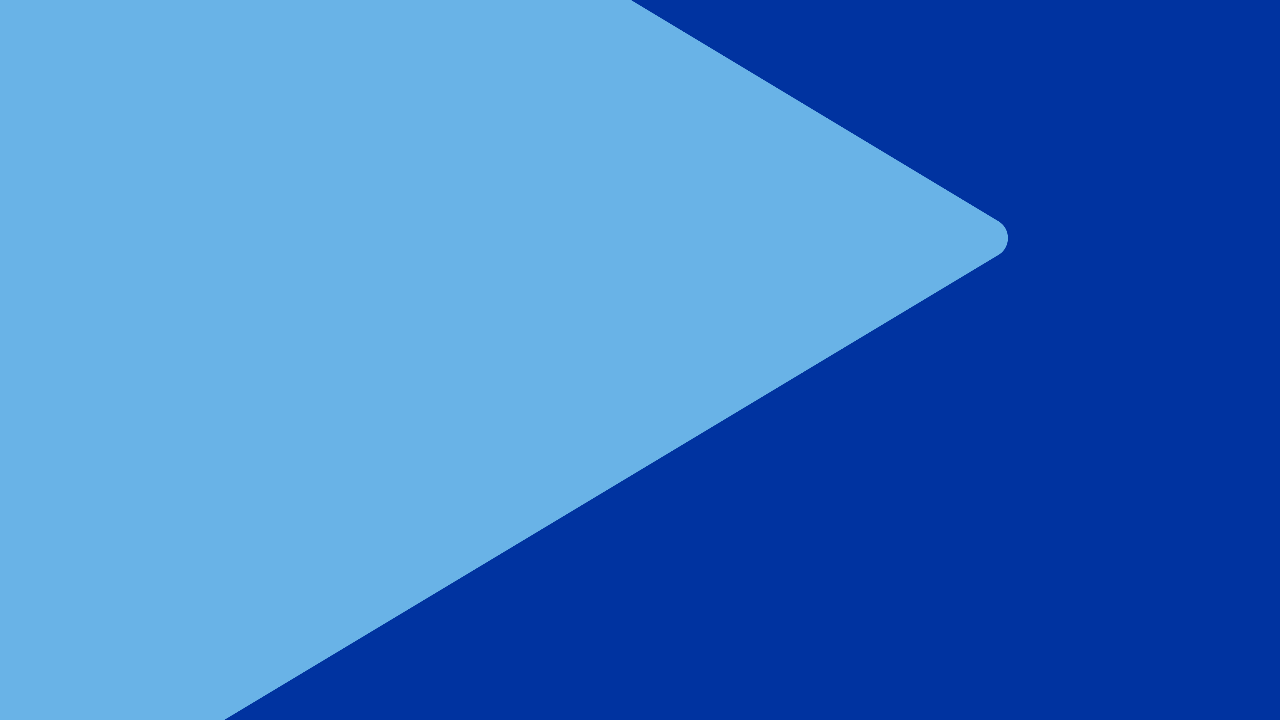 Региональные проекты:от решения проблем – к развитию возможностей
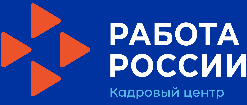 Результат: сервис «50+. Цифра» 

Цель : приобретение цифровых компетенций гражданами возрастной категории 50+ для повышения их конкурентоспособности и профессионального долголетия на рынке труда 

Задача: оказание содействия занятости граждан возрастной категории 50+ с применением сервисного подхода
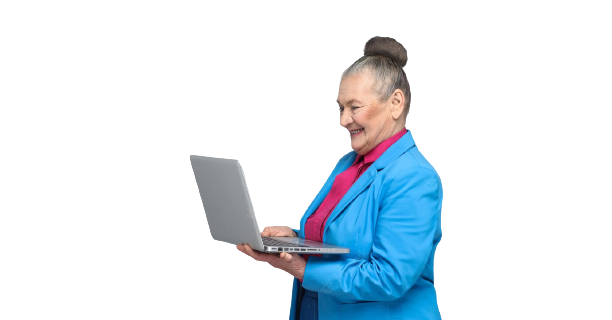 2
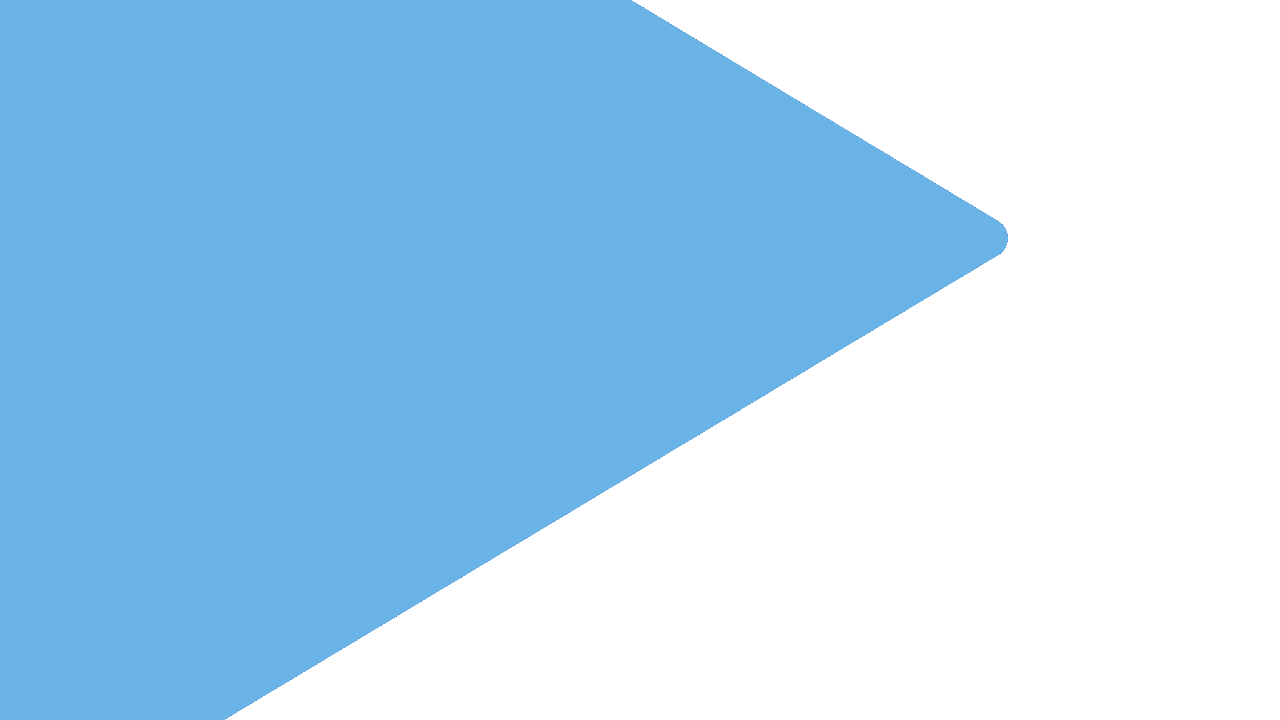 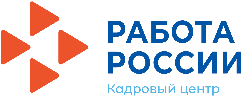 Целевая категория предоставления сервиса – 
граждане возрастной категории 50+
Одна из основных проблем рынка труда Рязанской области – старение рабочей силы и снижение предложения трудовых ресурсов
25,6%
Население 
возраста 50+ лет среди трудоспособных граждан Рязанской области
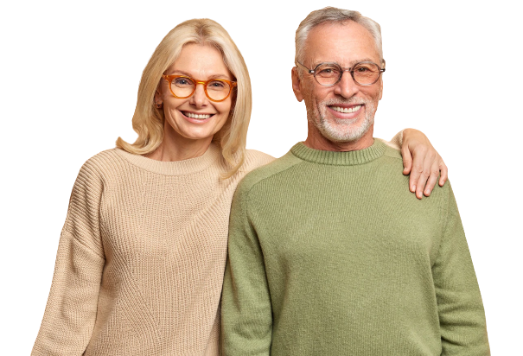 74,4%
Население 
возраста
менее 50 лет среди трудоспособных граждан Рязанской области
54%Население Рязанской области трудоспособного возраста
46%Население Рязанской области нетрудоспособного возраста
3
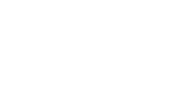 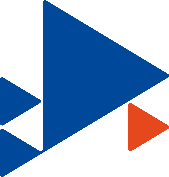 Этапы и сроки реализации проекта «Сервис «50+.Цифра»
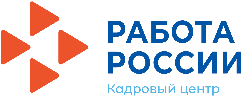 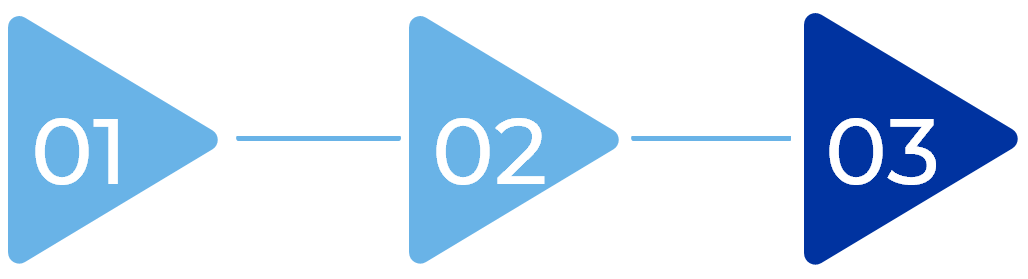 Апробация сервиса
Ноябрь 2021 г.
Организационные и технологические мероприятия
Сентябрь – октябрь 2021 г.
Ввод в эксплуатацию сервиса
Январь 2022 г.
Проведение мотивационных тренингов с сотрудниками 
Организация работы по апробации сервиса в подразделениях Центра
Создание межведомственной рабочей группы
Разработка пошаговой инструкции предоставления сервиса
Создание технологических компонент сервиса
Разработка скриптов для сотрудников и 
обучение сотрудников
Размещение информации о сервисе на портале и в подразделениях Центра
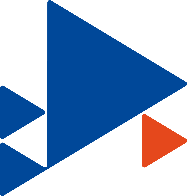 Обобщение результатов апробации сервиса
Ввод в эксплуатацию и дальнейшее внедрение сервиса
4
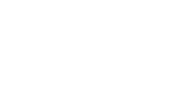 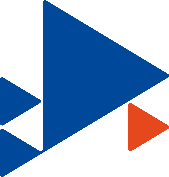 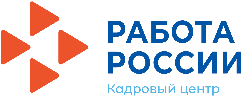 Сервис «50+.Цифра» сегодня
Федеральные сервисы
Региональные сервисы
Регистрация в ЕСИА
Подтверждение учетной записи в ЕСИА
Регистрация на ЕЦП
Размещение резюме на ЕЦП
Цифровой куратор
Цифровой тренажер
Мое резюме – онлайн 
Мое собеседование – онлайн
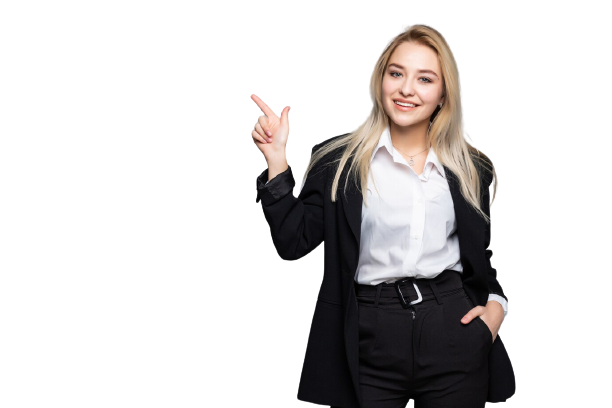 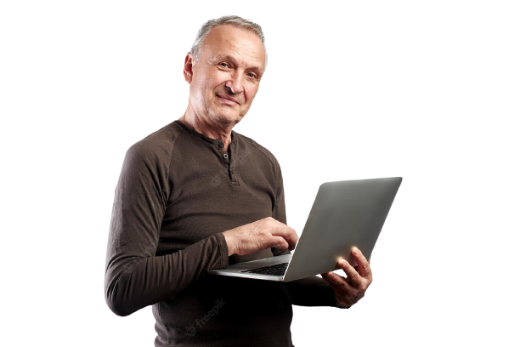 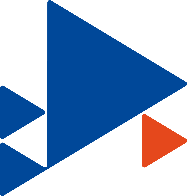 5
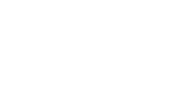 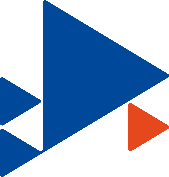 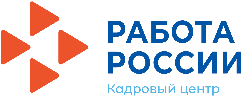 Сервис «50+.Цифра» сегодня
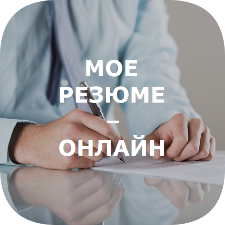 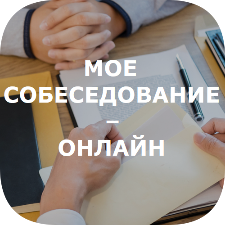 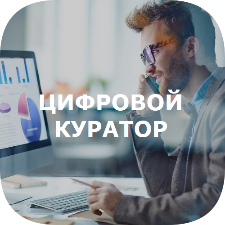 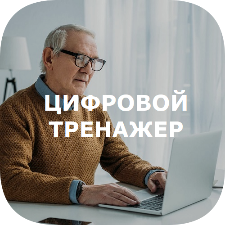 видеоролик с рекомендациями по прохождению собеседования с работодателем;
инструкции по подготовке и прохождению собеседования
инструкции по работе  на основных информационных ресурсах в сфере занятости:
 портал «Госуслуги»;- единая цифровая платформа «Работа в России»;- интерактивный портал Центра
видеоинструкция по составлению резюме;электронный шаблон, требованиями и рекомендации по составлению резюме
горячая линия Центра по вопросам использования цифровых сервисов; индивидуальное и групповое консультирование по вопросам цифровых сервисов в сфере занятости
6
Сервис «50+.Цифра»
Основные недостатки
Основные преимущества
для Центра:
увеличилась нагрузка на сотрудников исполнением новых обязанностей сотрудниками
для Центра:
качество оказания услуг повысилось  за счет индивидуальной работы с гражданином

для граждан 50+:
качество оказания услуг повысилось за счет учета всех потребностей граждан;
трудоемкость получения услуги снизилась за счет формализации и оптимизации процесса
Востребованность и масштабирование сервиса
Согласно проведённому опросу граждан в возрасте 50+ (365 человек) 77% требуется консультационная помощь по использованию информационных технологий в сфере занятости

Сервис внедряется в управляющем ЦЗН (город Рязань) и территориальных ЦЗН 
( 6 модернизированных  территориальных структурных подразделениях)
7
Спасибоза внимание!
ул. Электрозаводская, д. 52, г. Рязань, 390023 
тел. 8 (4912) 72-02-70
www.czn-rzn.ru